সবাইকে-------- স্বাগতম
শিক্ষক পরিচিতি
নামঃমোঃ জহিরুল ইসলাম
পদবীঃ সহকারী শিক্ষক
বিদ্যালয়ঃ চর কোড়ালিয়া সাহেবকান্দি সপ্রাবি
হাইমচর, চাঁদপুর
পাঠ পরিচিতি
বিষয় : বাংলা
শ্রেণি : চতুর্থ
পাঠ : বড় রাজা ছোট রাজা
পাঠ্যাংশ :দুই রাজা……অন্যত্র যাক। 
সময় : ৪০ মিনিট,  
তারিখ : ১৮/০২/২০২০ খ্রি.
শিখনফল
শোনা
১.১.১ যুক্তব্যঞ্জন সহযোগে গঠিত শব্দ শুনে বুঝতে পারবে।
১.২.১ উচ্চারিত গঠিত বাক্য শুনে বুঝতে পারবে।
বলা
১.১.১ যুক্তব্যঞ্জন সহযোগে তৈরি শব্দ স্পষ্ট ও শুদ্ধ ভাবে বলতে পরবে।
১.১.২ যুক্তব্যঞ্জন সহযোগে তৈরি শব্দ যুক্ত বাক্য স্পষ্ট ও শুদ্ধ ভাবে বলতে পারবে।
পড়া
১.৩.১ যুক্তব্যঞ্জন সংবলিত শব্দ পড়তে পারবে।
১.৩.২যুক্তব্যঞ্জন দিয়ে গঠিত শব্দ সংবলিত বাক্য পড়তে পারবে।
লেখা
১.৪.১ যুক্তব্যঞ্জন ভেঙ্গে লিখতে পারবে।
আবেগ সৃষ্টি
(গান : আমরা সবাই রাজা …..)
পাঠের------------
পূর্বজ্ঞান যাচাই
শিক্ষার্থীরা, একাকী চিন্তা করে বলতো  ছবির লোক গুলো কারা ?
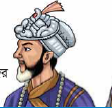 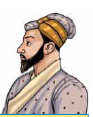 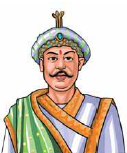 প্রাচীন যুগের একজন রাজা
ঈসা খাঁ
শায়েস্তা খান
তারা কেমন রাজা ?
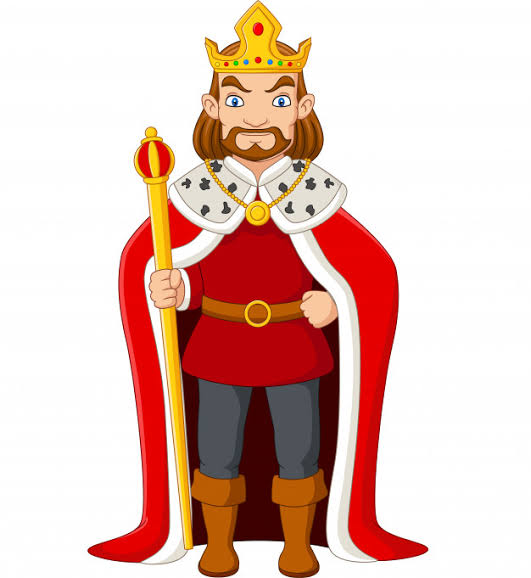 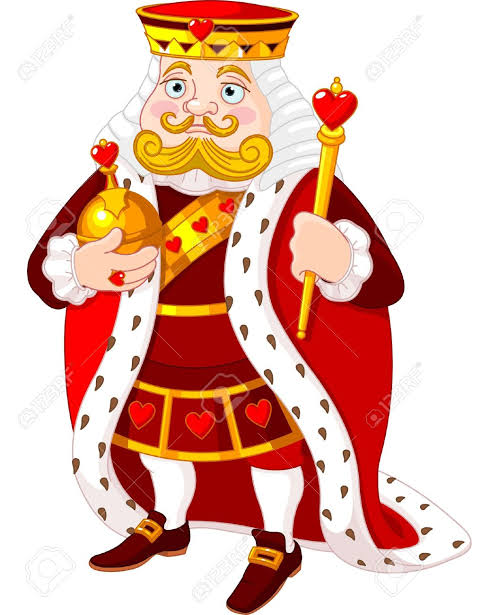 বড় রাজা
ওরা কেমন রাজা ?
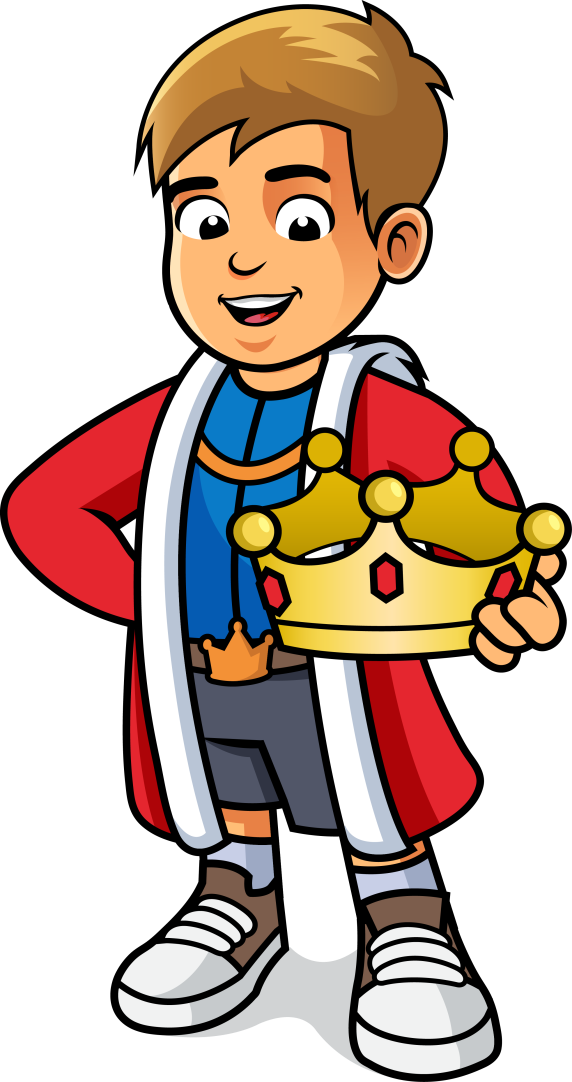 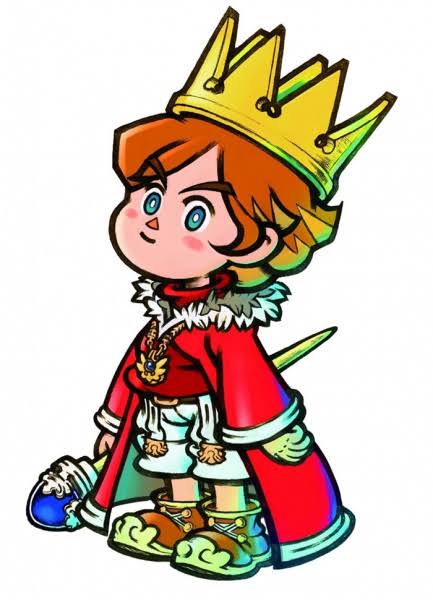 ছোট রাজা
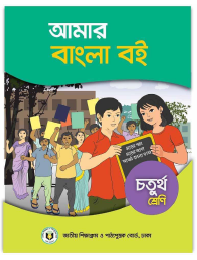 আজকের পাঠ
বড় রাজা ছোট রাজা
পাঠ উপস্থাপন
ONE DAY ONE WORD
দিগবিজয়      চার দিকের নানান জায়গা জয় করা।
আমরা আরো কিছু শব্দ ও  শব্দের অর্থ জেনে নেই
সেনাপতি     সেনাদলের প্রধান
চর    গোপন খবর সংগ্রহ করে দেন যিনি।
রাজ্য     রাষ্ট্র
ছবিতে তোমরা কী দখতে পাচ্ছো ?
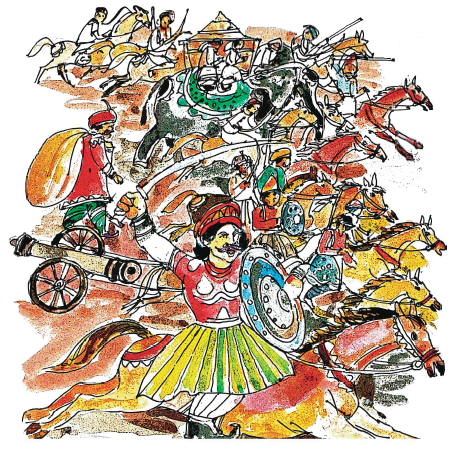 এটা একটা যুদ্ধক্ষেত্রের ছবি।
দেখো,পাঠের দু’টি উল্লেখযোগ্য চরিত্র
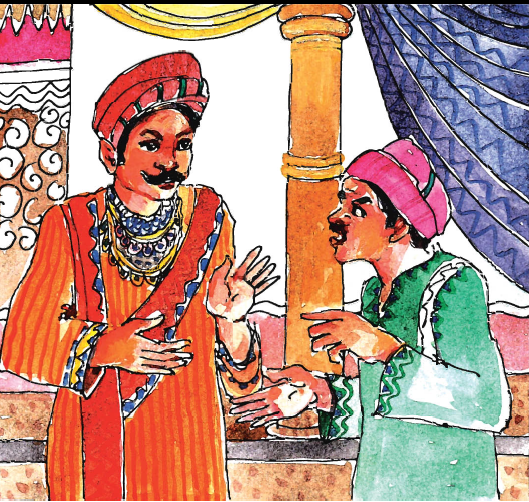 বড় রাজা
বড় রাজার চর
পাঠ্য পুস্তকের পৃষ্ঠা  ৯ খুল
শিক্ষকের আদর্শ পাঠ
শিক্ষার্থীদের নিরব পাঠ
যুক্তবর্ণগুলো দেখি ও যুক্তবর্ণ দিয়ে গঠিত শব্দগুলো পড়ি ও লিখি
মস্ত
স্ত
স
ত
আস্ত, গোস্ত
নিন্দুক, বিন্দু
বন্দুক
দ
ন্দ
ন
জ
ব্য
জ্যা, জ্যামিতি
রাজ্য
জ্য
দলীয় কাজ
পাঠ্য পুস্তকের নির্দিষ্ট পাঠটুকু পড় ও পর্যালোচনা কর:
দল  ২
দল  ৩
দল  ১
মূল্যায়ন
ক) কে বড় রাজার নিকট খবর নিয়ে এলো ?
খ) বড় রাজা কীভাবে রাজ্য জয় করতে বের হলেন ?
সৃজনশীল কাজ
স্ত, ন্দ, জ্য – যুক্তবর্ণগুলো দিয়ে ভিন্ন ধরণের শব্দ তৈরি করবে।
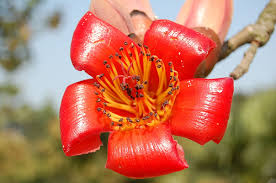 ধন্যবাদ 
সবাইকে---------